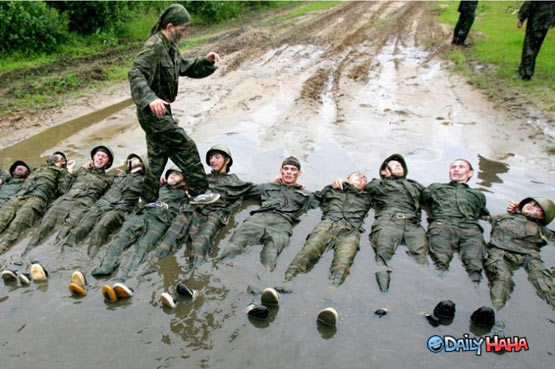 Jambatan Tujuan kepadaIdea Utama
Dr. Rick Griffith • Singapore Bible College • BibleStudyDownloads.org
27-28, 251
Kuiz
Proses Persiapan Khutbah Ekspositori
Di atas sekeping kertas, isikan 13 tempat kosong di bawah .
TEKS
KHUTBAH
Otak
Jambatan Tujuan
DUT
DUK
Jantung
Struktur
Struktur
Rangka
Belajar
Berkhotbah
Daging
[Speaker Notes: Do your own work and from memory without looking at your notes; if you have time, add Robinson's 10 steps too!]
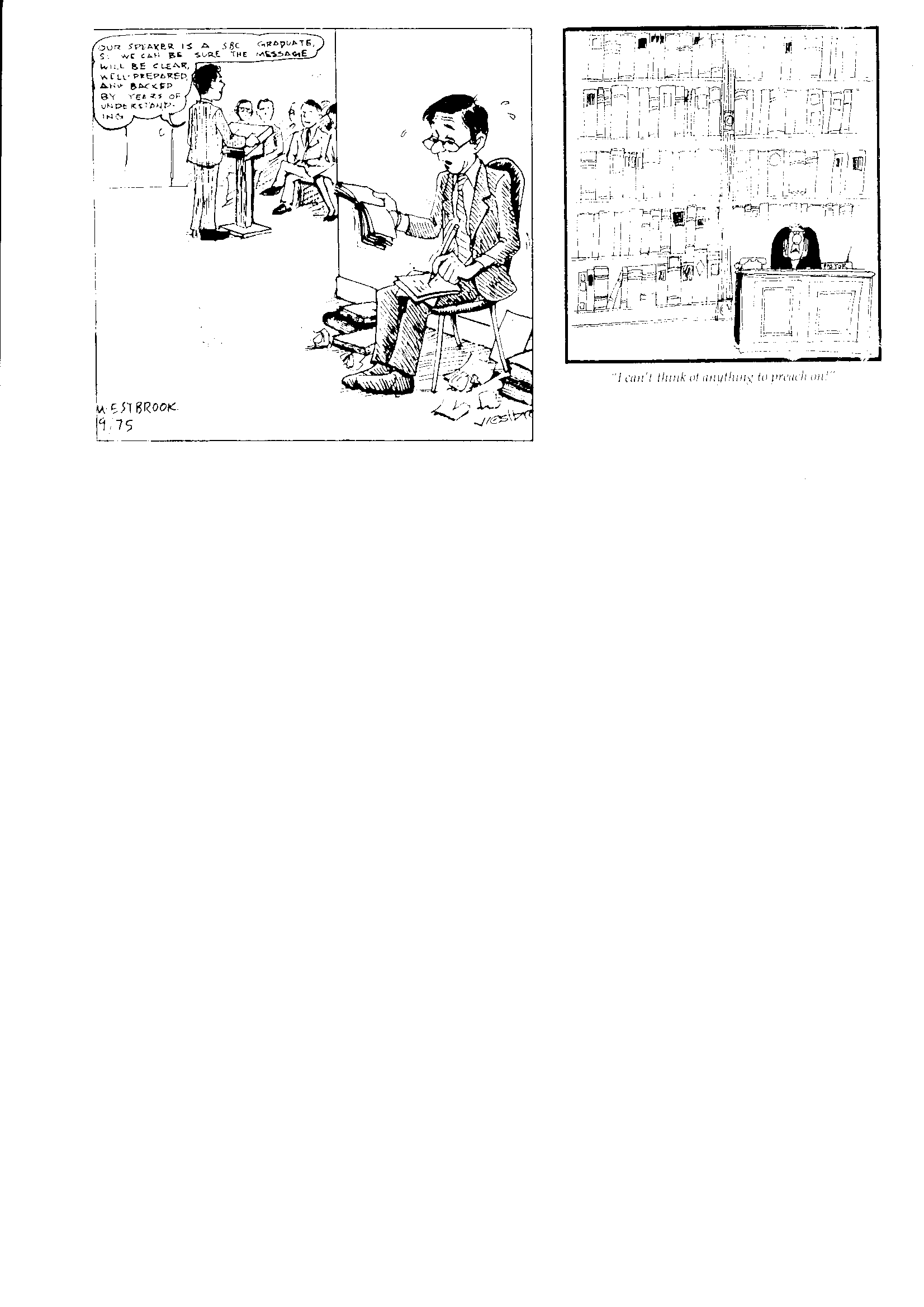 Penceramah kita pada hari ini adalah seorang graduan SBC. Maka kita boleh yakin khutbahnya adalah jelas, disediakan dengan teliti, dan disokong oleh pemahaman.
Tahutujuan anda!
27-28, 251
Proses Persiapan Khutbah Ekspositori
Berdasarkan teks  Ramesh Richard, Preparing Expository Sermons (Menyediakan Khutbah-khutbah Ekspositori)
KHUTBAH
TEKS
5 tindakbalas pendengar dikehendaki
Otak
4 Tiga Soalan
Pembangunan
Jambatan Tujuan
DUT
DUK
Jantung
3.2 Idea Eksegetikal
6 Idea Homiletika
7 Garis Takwil
   Homiletika
8 Kejelasan
9 Pengenalan/
    Kesimpulan
3.1
Mendapatkan
Garis Takwil
Struktur
Struktur
Rangka
Belajar
2 Analisa Teks
Berkhotbah
Daging
10 Mesej &
     Berdakwah
1 Memilih Teks
Teks putih menunjukkan 10 langkah diadaptasi dari Haddon Robinson, Biblical Preaching (Khotbah Alkitabiah) (catatan, 105)
Semakan Definisi
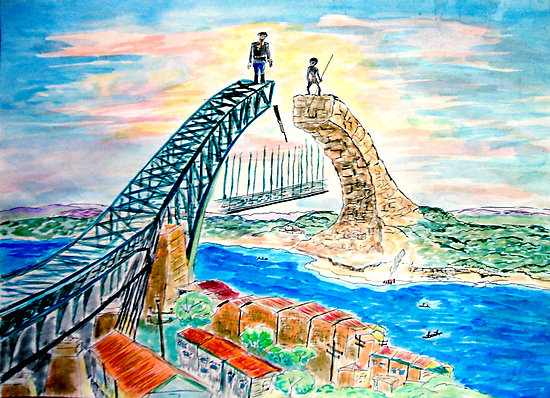 40
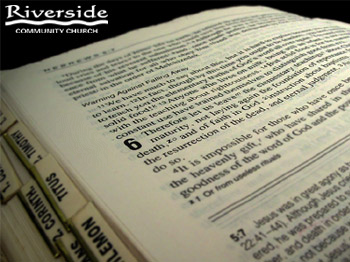 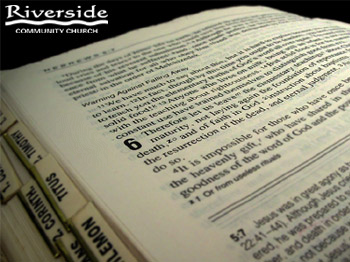 Langkah 3:  Idea Takwil (DUT) meringkaskan mesej teks kepada pendengar alkitabiah.
Langkah 4:  Tujuan khutbah (yang dikehendaki sambutan pendengar) adalah perubahan tingkah laku yang anda mahu para pendengar akibat daripada dakwah idea homilektik anda.
Langkah 5:  Ide Homiletika (DUK) meringkaskan khutbah bagi pendengar masa kini.
40
Contoh-Contoh Tujuan Khutbah
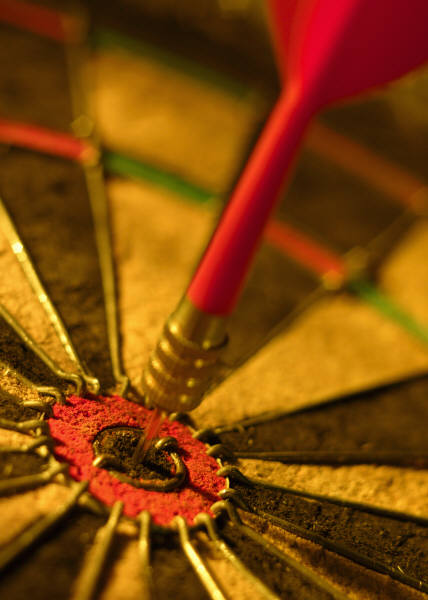 “Pendengar akan…”
Memahami
Merasakan
Melakukan
•	“berterima kasih dan menghargai ibu-ibu mereka untuk pelayanan yang mereka lakukan dalam hidup mereka (pendengar)” (ms. 86)
•	“dengan senang hati melakukan tugas-tugas yang rendah hati (humble tasks) untuk orang lain” (ms. 148)
Sambutan
Pendengar
yang Diharapkan
40
Contoh-Contoh Tujuan Khutbah
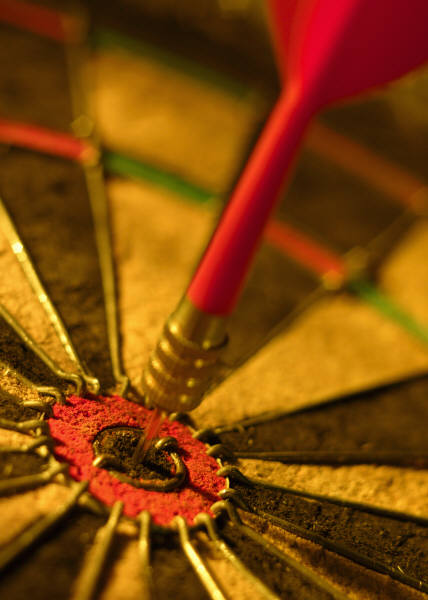 “Pendengar akan…”
Memahami
Merasakan
Melakukan
•	"Melihat keutamaan ALLAH dalam misi dan melibatkan diri untuk menjadi yang terbaik digunakan dalam memenuhi Amanat Agung” (ms. 156)
Sambutan
Pendengar
yang Diharapkan
40
Contoh-Contoh Tujuan Khutbah
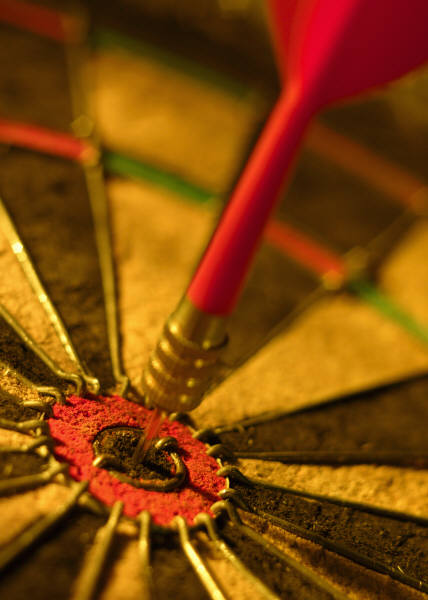 “Pendengar akan…”
Memahami
Merasakan
Melakukan
"Membersihkan diri mereka daripada pengaruh tak beriman yang menghancurkan kehidupan rohani mereka sendiri dan akhirnya gereja juga" (ms. 170)
Sambutan
Pendengar
yang Diharapkan
40
Contoh-Contoh Tujuan Khutbah
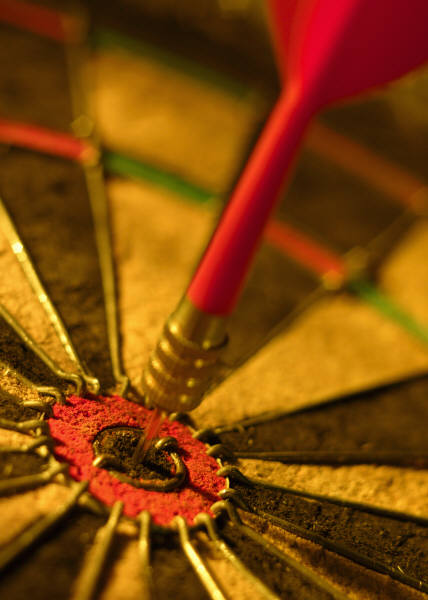 Neh. 4: “Pendengar akan…”
Memahami
Merasakan
Melakukan
•	“Menunjukkan belas kasihan kepada orang miskin dan bukannya tamak”
•	“melihat kasih sayang Allah melalui orang lain jika mereka miskin dan mengikuti belas kasihan TUHAN kepada golongan miskin jika mereka kaya”
Sambutan
Pendengar
yang Diharapkan
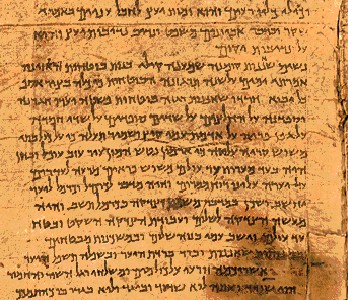 40
Berbeza Idea
Isu
Petikan
Khutbah
Turutan
Pertama
Kedua
Tempat
Belajar
Mimbar
Langkah2
Pgmt/Penaf
Prin/Apl
Kebimbangan
Ketepatan
Relevan
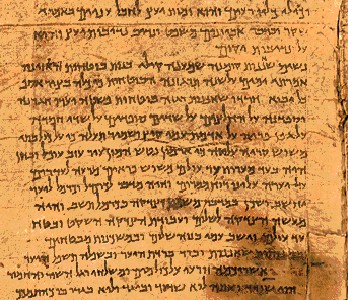 40
Berbeza Idea
Isu
Petikan FT
Khutbah
Bentuk
Slogan
Z1-X-Z2-Y
Panjang
2-3 baris
1-2 baris
Rangka
Berturutan
Logik
Untuk di...
Baca
Dengar
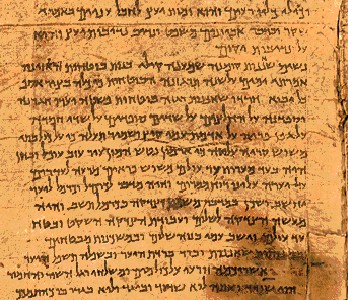 40
Berbeza Idea
Isu
Petikan FT
Khutbah
Pendengar
Masa Terikat
Tepat
   pada masanya
Masa
Lampau
Sekarang
Mood
Indikatif
Mustahak
Orang
Ketiga
Pertama
  atau Kedua
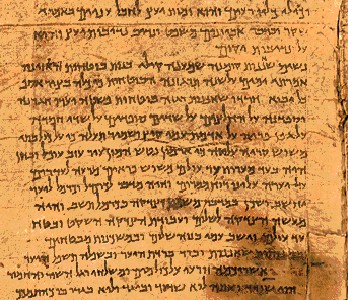 40
Berbeza Idea
Isu
Petikan FT
Khutbah
Soalan
ALLAH
  kepada
  mereka
ALLAH
  kepada
  kami
Keperluan
Asal
Moden
Fokus
Teks
Budaya
Tujuan
Ringkasan
Berkomunikasi
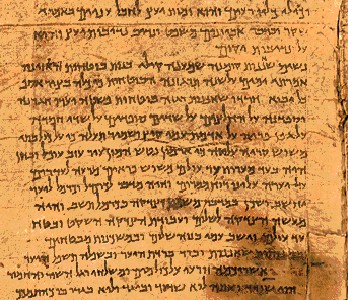 40
Membandingkan Ide-Ide
Membandingkan Idea
Tuliskan kedua DUT & DUK:
• dalam bentuk aktif
• dalam ayat penuh
• dengan mengaitkan Z1 & kata tanya
• sehingga seluruh bahagian Firman Tuhan termasuk didalamnya
[Speaker Notes: 11.14]
40
Contoh DUT ke DUK
Mukasurat 32: Allah Benteng yang Tangguh (Luther)
Mukasurat 34c-d: Matius 18:15-20 (Disiplin)
Mukasurat 46: Mazmur 23 (Perlindungan ALLAH)
Mukasurat 116: Nehemia 1 (ALLAH yang Mahakuasa)
Mukasurat 153: Yohanes 13 (Cinta)
Mukasurat 178: Ezra 9 (Perkawinan Campur)
Mukasurat 262: 2 Raja-Raja 5 (Naaman)
40
Bagaimanauntuk Membuat satu Idea yang Hebat
DUK harus…
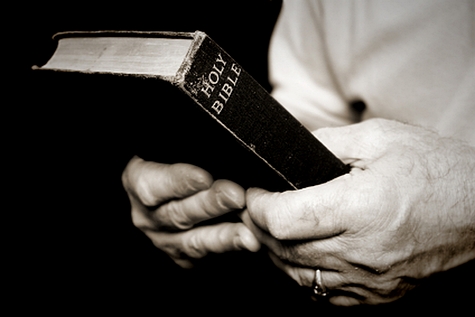 Jelas  (Clear)
Ringkas  (Consice)
Menarik  (Compelling)
Kreatif  (Creative)
Jeffrey Arthurs, Gordon-Conwell Theological Seminary, di SBC 15 Feb 2012
41
Contoh dari IE menuju IH
“Hasil daripada Samson tidak bermoral dengan Delilah adalah penghakiman Allah atas kehidupan di kuil Dagon.” 
(Hakim-Hakim 16)
“Allah menghakimi setiap‘lelaki dengan kelemahannya terhadap wanita.”
(Chuck Swindoll)
“Apa dosa bawa (beri)? Sengsara!”
41
Contoh dari IE menuju IH
“ALLAH lebih memberkati pendoa-pendoa yang melakukan doa di tempat yang tersembunyi daripada di tempat umum.”
(#9 pada ms. 37 & 42)
“Sikap murid-murid yang seharusnya pada saat berdoa adalah berdoa di tempat yang tersembunyi daripada di tempat umum seperti yang dilakukan orang Farisi.” 
(Matius 6:5-8)
"Bagaimana anda boleh berdoa dengan berkat Allah? Berdoa dengan ikhlas, tidak menunjukkan."
41
Contoh dari IE menuju IH
“Apabila anda mengasihi orang seperti Yesus mengasihi, anda tidak keberatan kotoran.”
(ms. 152)
“Sebab Yesus membasuh kaki murid-muridNya kerana Dia hendak memberi teladan tentang kasih-rendah hati melayani orang lain.” 
(Yohanes 13:1-17)
“Mengapa tidak keberatan kotoran? Untuk berkhidmat dengan rendah diri dengan kasih sayang.”
41
Contoh dari IE menuju IH
“Perkara yang paling anda berdoa kepada ALLAH yang akan mengeluarkan dalam hidup anda adalah perkara yang paling anda ingin simpan.”
(Dr.  Don Sunukjian, Seminari Talbot)
“Sebab Paulus berhenti berdoa untuk kecacatan fizikalnya dilenyapkan adalah kerana dia mula menghargai rendah diri dan kekuatan ia dibina pada-Nya.”
(2 Kor. 12:7-10)
“Mengapa berhenti berdoa? Untuk berhargai merendah diri dan kekuatan lebih daripada doa menjawab”
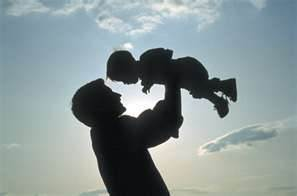 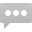 Efesus 6:4
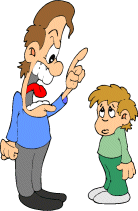 “4 Hai bapa-bapa, janganlah perlakukan anak-anak kamu sedemikian rupa sehingga mereka menjadi marah. Sebaliknya, didiklah mereka dengan ajaran dan	nasihat Tuhan“
(Alkitab Berita Baik – Bible Society of Malaysia)
Καὶ οἱ πατέρες, 
μὴ παροργίζετε τὰ τέκνα ὑμῶν 
ἀλλὰ ἐκτρέφετε αὐτὰ 
	ἐν παιδείᾳ καὶ 
	νουθεσίᾳ κυρίου  (NA27 GNT 1993)
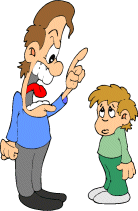 3. DUT (Idea Takwil) Efesus 6:4
IT:  Cara bapa-bapa di Efesus patut membesarkan anak-anak mereka adalah dengan membimbing dan bukan memprovokasi mereka.
Negatif:  Cara bapa-bapa di Efesus membesarkan anak-anak mereka adalah dengan bukan memprovokasi mereka  (4a).
Positif:  Cara bapa-bapa Efesus membesarkan anak-anak mereka adalah dengan membimbing mereka di jalan Tuhan (4b-c).
Bapa-bapa Efesus harus melatih anak-anak mereka (4b).
Bapa-bapa Efesus perlu mengarahkan anak-anak mereka di jalan Tuhan  (4c).
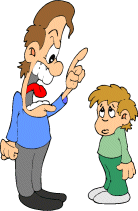 4.  Jambatan Tujuan (Efesus 6:4)
Diharap Pendengar Menjawab:
Bapa-bapa akan menggantikan memprovokasi dengan bimbingan.
IT: Cara bapa Efesus perlu membesarkan anak-anak mereka adalah dengan membimbing bukannya memprovokasi mereka.
MP: 
Ayah, jangan berleter –
mengajar!
Idea takwil:  Sebab gereja harus memulihkan seorang Kristian berdosa dengan betul kerana pemulihan ini dilakukan sebagai lanjutan daripada kuasa Tuhan.
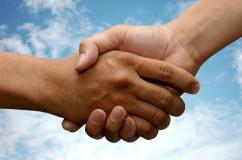 34c
(15-17)  Cara di mana gereja betul perlu memulihkan seorang Kristian berdosa adalah dengan menjaga perkara itu sebagai perkara seperibadi yang mungkin.
(18-20 )  Sebab gereja boleh memulihkan atau terus berusaha untuk memulihkan orang yang beriman yang tidak bertanggungjawab kerana ia bertindak sebagai lanjutan daripada kuasa ALLAH sendiri.
Matius 18:15-20
[Speaker Notes: 09.34]
Soalan Pertama Kita Hari Ini (untuk ayat 15-17)
34d
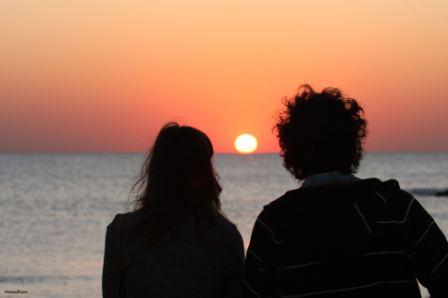 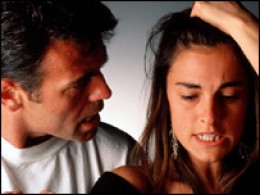 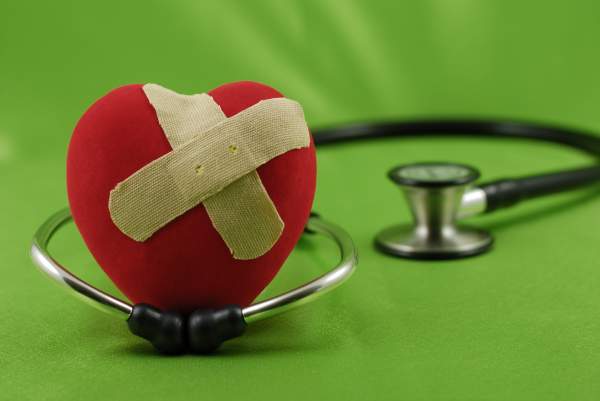 Bagaimana kita memulihkan pendosa Kristan dengan betul?
[Speaker Notes: HOM 08.13
HOM 11.25
HOM 12.18
HSB]
34d
The Point of Verses 15-17
I.  Pastikan perkara itu sebagai seperibadi
yang
mungkin
 (15-17).
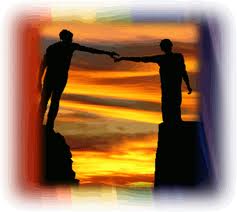 34d
Matlamat Kami:
Pemulihan!
34d
4 langkah Proses Pemulihan Tuhan…
4
3
2
1
…mendedahkan isu itu
kepada lebih ramai pada setiap langkah
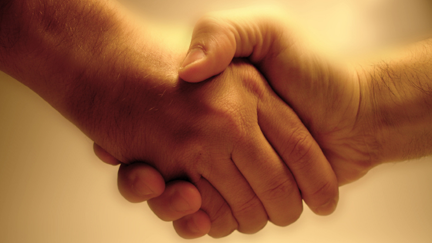 34c
Peralihan dari Mata Utama: Soalan 2 kami dijawab dalamayat-ayat 18-20:Mengapa kita perlu memulihkan pendosa Kristian dengan betul?
[Speaker Notes: 08.36
11.29]
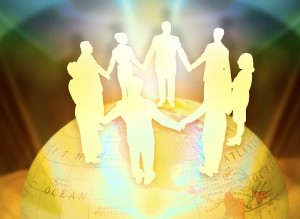 34c
Kuncidari ayat 18-20
II. Sebab gereja bertindak sebagai lanjutan daripada kuasa Tuhan sendiri!
[Speaker Notes: 08.37 but changed to HO SP in:
11.30
12.21]
Idea takwil: Sebab gereja harus memulihkan seorang Kristian berdosa dengan betul kerana pemulihan ini dilakukan sebagai lanjutan daripada kuasa Tuhan.
34d
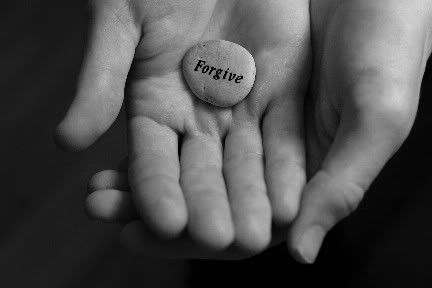 Idea Utama:
Kami memulihkan jemaat
yang berdosa dengan betul
kerana kami bertindak
bagi pihak Tuhan.
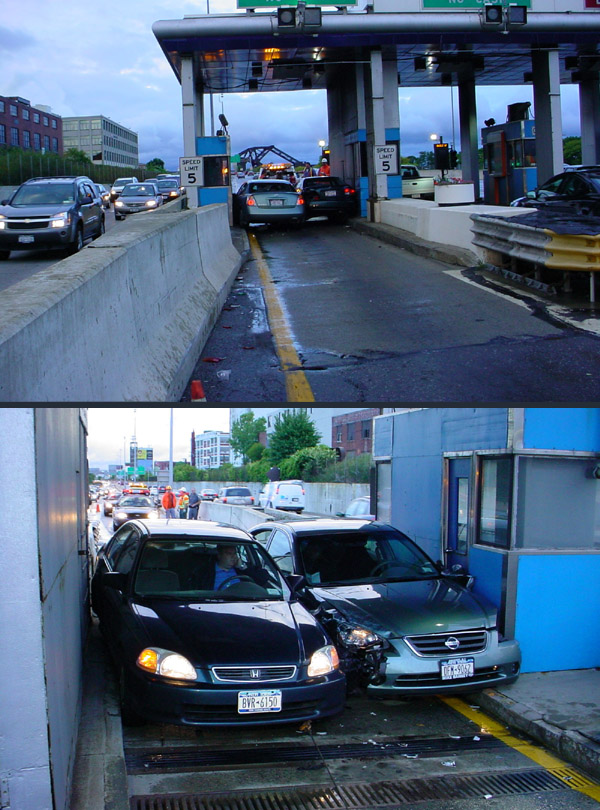 Tugasan#3
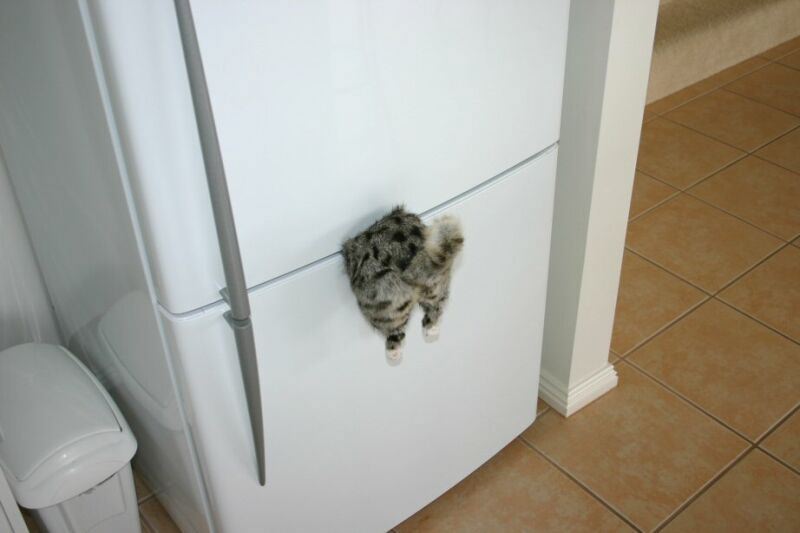 Jangan cuba untuk mengasak semua dalam sekaligus!!
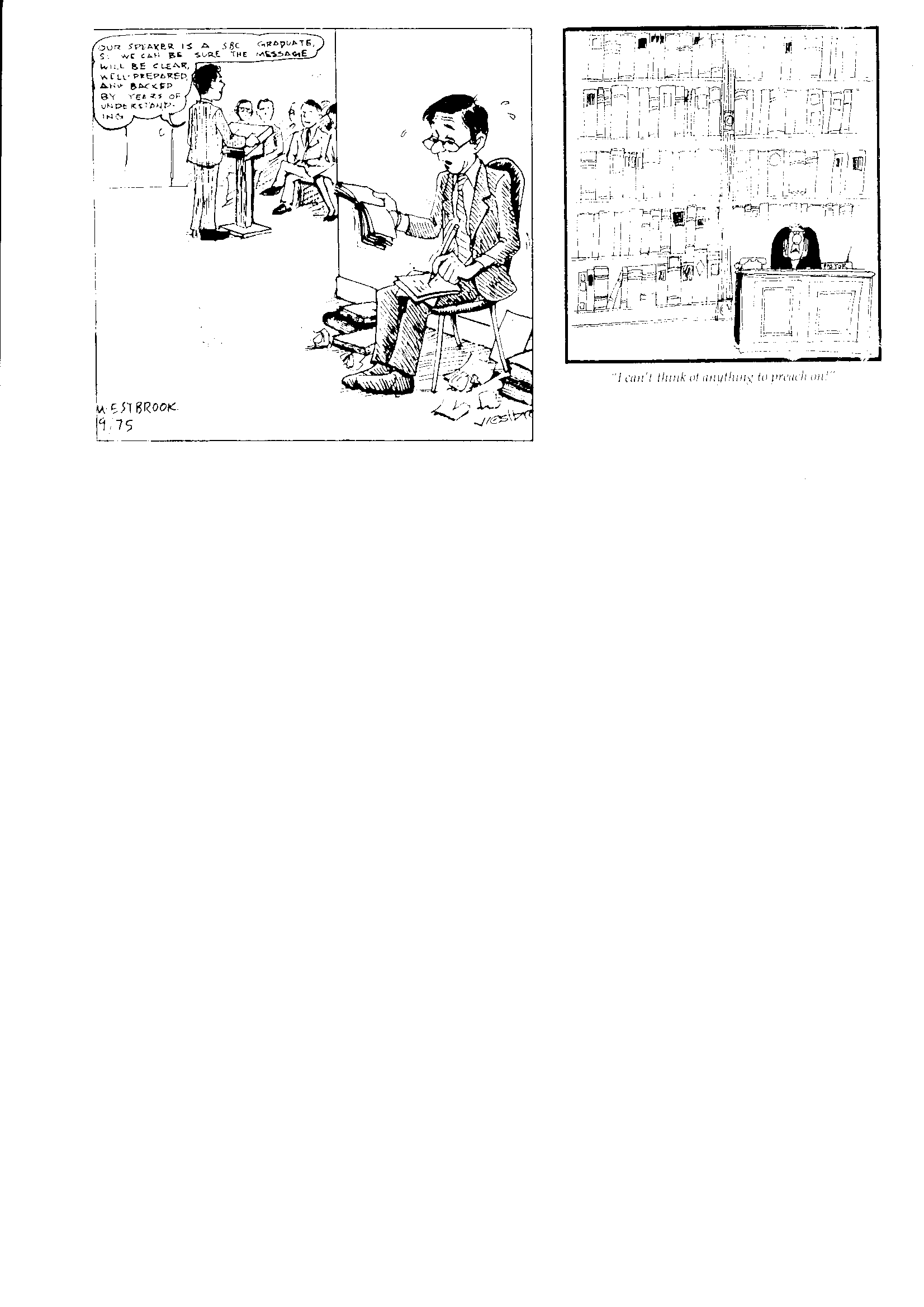 Khutbahkanlah Firman Tuhan dan…
Anda tidak akan kekurangan bahan!
PASTOR
"Saya tidak boleh berfikir apa-apa untuk dikhotbahkan!"
Black
Dapatkan slide ini tanpa biaya
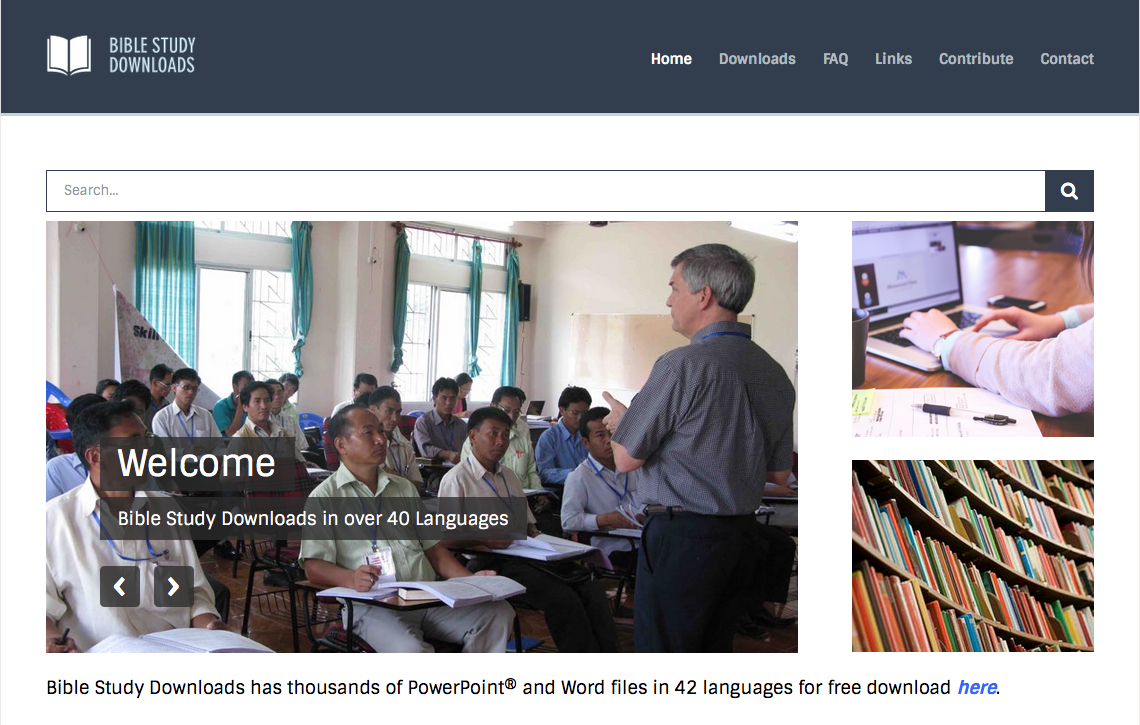 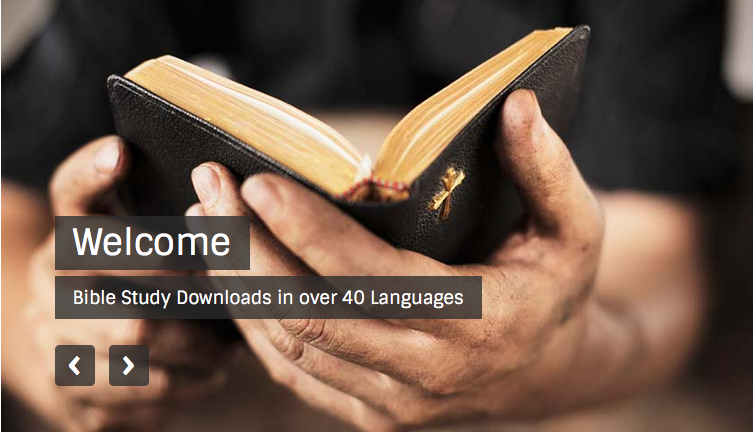 Homiletik • BibleStudyDownloads.org
[Speaker Notes: Homiletics (Preaching) in Indonesian]